ニンテンドーダイレクトで発信された情報が任天堂株式会社の株価に与える影響について
20F0914　伊藤なずな
目次
はじめに
ニンテンドーダイレクトとは
分析対象・分析期間
分析方法
分析結果と考察
補足
先行研究
参考文献
はじめに
通常投資家が株価の値動きを予測する際に使用するものといえば企業の財務情報である

しかし私は国内屈指のゲーム会社である任天堂株式会社について、ニンテンドーダイレクトにて発信される情報がどのように株価に影響しているかについて研究しようと考えた
そもそもゲーム自体の特徴として、１つのコンテンツがシリーズものとして続いたり、アップデートが入ったりするという点があげられる

これらの特徴は顧客に歓迎されるもの、疎まれるものどちらも存在し、それらに対する顧客の反応によって売上が左右される
ということは、ニンテンドーダイレクトにて発信される情報が株価を上下させる要因の１つになりえるのではないかと考え、本研究ではニンテンドーダイレクトにて発信される情報に注目した
ニンテンドーダイレクトとは
任天堂株式会社が提供するゲーム情報を発信する映像コンテンツ

次期発売予定のゲームソフトや現在発売中のゲームソフトのアップデートなどの情報についての発表を行う

ニンテンドーダイレクトでの発信が始まる以前はメディアを介して情報を発信していたが、メディアを通じてゆがんだ形で報道されるという問題が発生

上記の問題点を解決するために自社独自で情報の発信を始めた

https://www.nintendo.co.jp/nintendo_direct/20230914/index.html
分析対象
分析対象イベント
任天堂株式会社公式YouTubeにおける再生回数TOP9と初回のニンテンドーダイレクトにて発表された情報

分析対象
任天堂株式会社

データ取得先
Yahoo!ファイナンス　日次修正終値
分析方法
本研究では、イベントスタディ法の1つである二段階推定法を用いてニンテンドーダイレクトにて発表された情報が株価に影響を及ぼしているかどうか検証する

イベント期間をイベント日の前後10日間とし、通常時の株価の値動きをイベント日の395日前～30日前の計365日間で推計
通常時とイベント発生時の株価の推移の差によって、特定のイベントが株価に影響を与えているか判断

※詳細な方法は後述参照

イベント日　ニンテンドーダイレクトから情報が発信された日
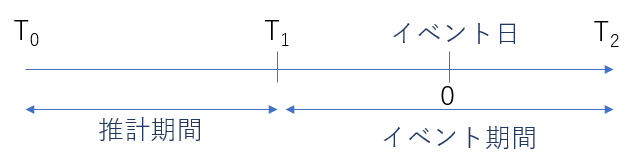 分析方法
イベントスタディ法とは
→株価に影響を与える可能性のある情報が発生した時点で株価が変化するか否かを検証することによって、当該情報が企業価値にどのような影響を与えるものであったかを判断する手法

本研究では市場全体ではなく個別株特有の動きをみる必要があるため、マーケットモデルを利用する

Rit=ai+biRmt+εit　…①

Rit=任天堂株式会社のt営業日における収益率
Rmt＝ t営業日におけるマーケットポートフォリオ収益率
分析方法
①式で得られた推計値を利用してイベントによる異常な動きを観測する

ERit=Rit-(ai+biRmt)…②

(ai+biRmt)…イベントがなかった場合の収益率
Rit…イベントがあった場合の収益率

それぞれの差をとることで日別超過収益率ERitを求める
　※イベントが株式市場収益率の平均や分散に影響を与えないという帰無仮説のもとで, 超過収益率は平均 0, 分散σ2(ERit )の正規分布に従う
分析方法
イベント期間全体の超過収益率の指標としてCAR(累積超過収益率)を求め、グラフで可視化する


CARi(t1,t2)=Σ(t1~t2,t=t1)ERit…③


グラフからニンテンドーダイレクトで発表された情報が株価に与える影響について考察する
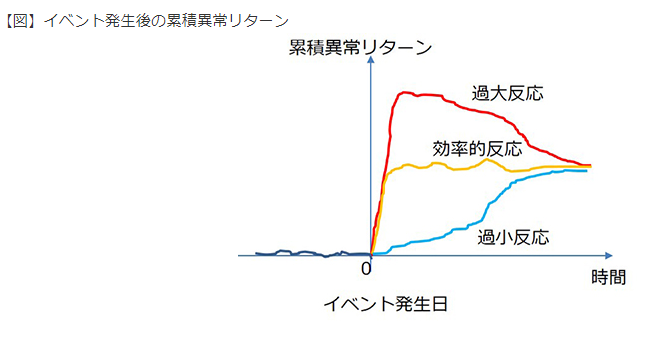 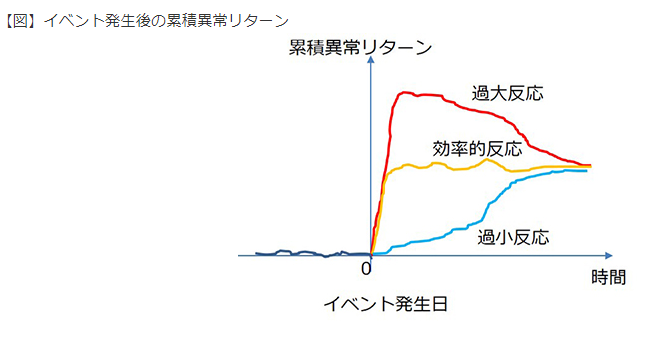 分析結果
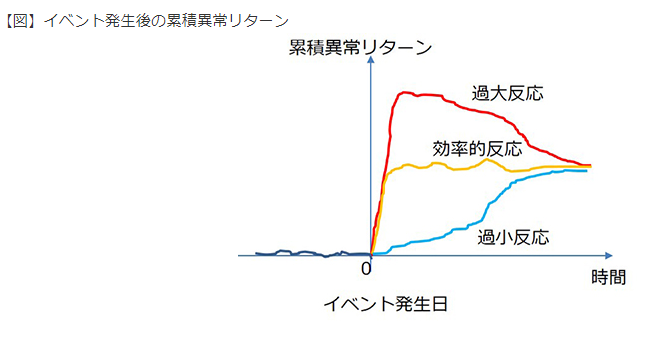 分析結果
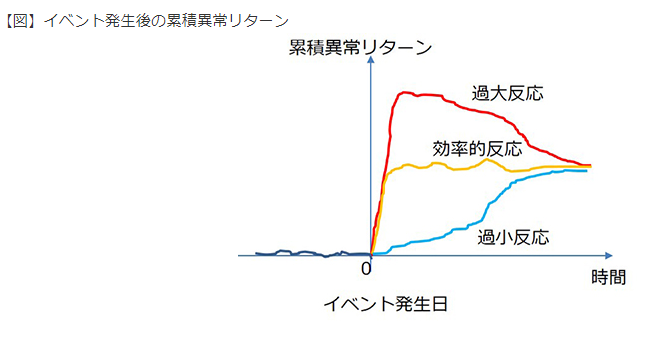 分析結果と考察
分析結果：⑥、⑦、⑨がかろうじて反応している(とも捉えられる)

反応している3つであっても振れ幅が少ない
→そもそもこの株が反応しづらいのでは？

↓

ニンテンドーダイレクト以外の一般的なイベントで分析を行った
分析結果
考察
前ページの結果より
一般的に株価に影響を与えるイベントであっても反応が乏しい
↓
任天堂株式会社の株自体が反応しづらい
or
個別株全体が反応しづらい
↓
他企業の明らかに株価に影響があったイベントについて分析を行った
分析結果
全体を通じての分析結果
ニンテンドーダイレクトだけでなく自社株買いや増配など一般的な投資家が注目するイベントであっても反応が乏しかった

カプコンが1番反応が大きくSONYが次いで大きいがトヨタは比較的反応が乏しかった

ニンテンドーダイレクトで発信された情報の中で反応しているものはスプラトゥーン3に関連した情報を発信していることが多い

しかし、スプラトゥーン3についての情報であっても反応していない場合がある
補足
スプラトゥーン関連の発信内容と反応

③スプラトゥーン3発売決定(2021年2月18日)

前作のスプラトゥーン2発売から約4年半経過していたため
新作の発売自体ないのではないかと思われていた(無印から2発売までは2年程度)
↓
反応動画が残るほどの衝撃を与えた
補足
⑥サーモンラン追加(2022年2月10日)
ナワバリバトル
サーモンラン
4人対4人のチームバトル

似たようなモードにバンカラマッチと呼ばれるランクマッチが存在する

スプラトゥーンの代表的なモード
4人で敵を倒すPvE(対環境)モード

サブゲームのような位置づけ

メインではないが人気のモード
補足
⑦バンカラマッチのシステム説明(2022年8月10日)

【スプラトゥーン2からの変更点】
同じ時間帯でも異なるステージやルールで戦えるように
	→オープン、チャレンジの2種類
		オープン	1～4人で挑戦可能
					増減するポイント数が緩やか
		チャレンジ	1人でのみ挑戦可能　
					減少ポイントが大きい分増加ポイントも大きい
補足
⑩ダウンロードコンテンツ　追加情報(2023年9月14日)
	ダウンロードコンテンツ第2弾のティザー映像

		ストーリー(ソロモード)追加予定
		2023年2月9日から情報皆無のため待望の情報解禁

		第1弾はスプラトゥーン無印の街が追加

		2024年春発売予定

	※スプラトゥーン3累計販売本数は1264万本(2023年3月現在)
全体を通じての考察
ニンテンドーダイレクトで発信された情報は任天堂株式会社の株価に影響を与える場合と与えない場合がある

【影響を与えた際の発信内容】
スプラトゥーン3の情報
	→ゲームモードに関する情報
ポケモンの情報
	→大型ダウンロードコンテンツ発売に関する情報
全体を通じての考察
【影響を与えなかった場合の発信内容】
予想されていた情報
→ゼルダ新作発売決定
ゲーム内容自体にはかかわらない情報
→ポケモンの追加、ティザー映像のみ

ゲーム内容の是非にかかわる情報で影響し、それ以外の情報では影響を与えないのではないか

以下、なぜきれいに反応しないのかについて考察する
全体を通じての考察
他企業であってもきれいに反応していない場合がある
→個別株は全体的に反応しづらい可能性

↓

反応するしないは株のどのような要素によって決定されるのか、時価総額の大きさと株主構成の2つの観点で検証、考察する
考察(時価総額)
上の表より

任天堂、SONY、トヨタ→大型株
カプコン→大型株でない
↓
大型株はそうでない株と比較して反応しやすい？
↓
時価総額が任天堂＜SONYであるにもかかわらずSONYの分析結果のほうが反応している
↓
時価総額ではなくイベント内容や株主構成比率によるのではないか
考察(各企業の株主構成)
考察
SONY
→自己株比率が低い、つまり浮動株が多い
→株価の感応度が高い
カプコン
→自己株比率は高いが個人が所有している比率が高い
→株価の感応度が高い
トヨタ
→自己株比率が高く個人が所有している比率も高くない
→感応度が高い要因がない
考察
前ページの3企業を鑑みると…

任天堂
→自己株比率が低くなく、個人が所有している比率は高くない
→感応度が高い要因も低い要因もない

以上から
任天堂株式会社の株自体の感応度が高くも低くもないために、ニンテンドーダイレクトが任天堂株式会社の株価に影響を与える場合であっても反応が乏しい
また、株主構成における金融機関・証券会社が占める割合が比較的高いため、ゲーム内容の是非に関する情報(＝売り上げを左右する情報)が発信された際に影響を与えているのではないか
先行研究
企業表彰が株価・人気ランキングに与える影響
川口章、長江亮
https://www.jil.go.jp/institute/zassi/backnumber/2005/05/pdf/p43-58.pdf

企業表彰を本研究におけるニンテンドーダイレクト(イベント)だとする
→分析方法を参考にした

先行研究では、均等推進企業表彰は累積超過収益率に負の効果、ファミリー・フレンドリー企業表彰は累積超過収益率に正の効果を与えているとの研究結果であった
参考文献
Yahoo!ファイナンス
	https://finance.yahoo.co.jp/
みずほ証券ファイナンス用語集
	https://glossary.mizuho-sc.com/faq/show/171?site_domain=default
企業表彰が株価・人気ランキングに与える影響
	川口章、長江亮
	https://www.jil.go.jp/institute/zassi/backnumber/2005/05/pdf/p43-58.pdf
SONY　投資家情報
	https://www.sony.com/ja/SonyInfo/IR/stock/information.html
任天堂　株主・投資家向け情報
	https://www.nintendo.co.jp/ir/stock/information/index.html
CAPCOM　IR情報
	https://www.capcom.co.jp/ir/stock/stockdata.html
トヨタ　株式の状況
	https://global.toyota/jp/ir/stock/outline/